A Voyage up the Volga
Volgograd
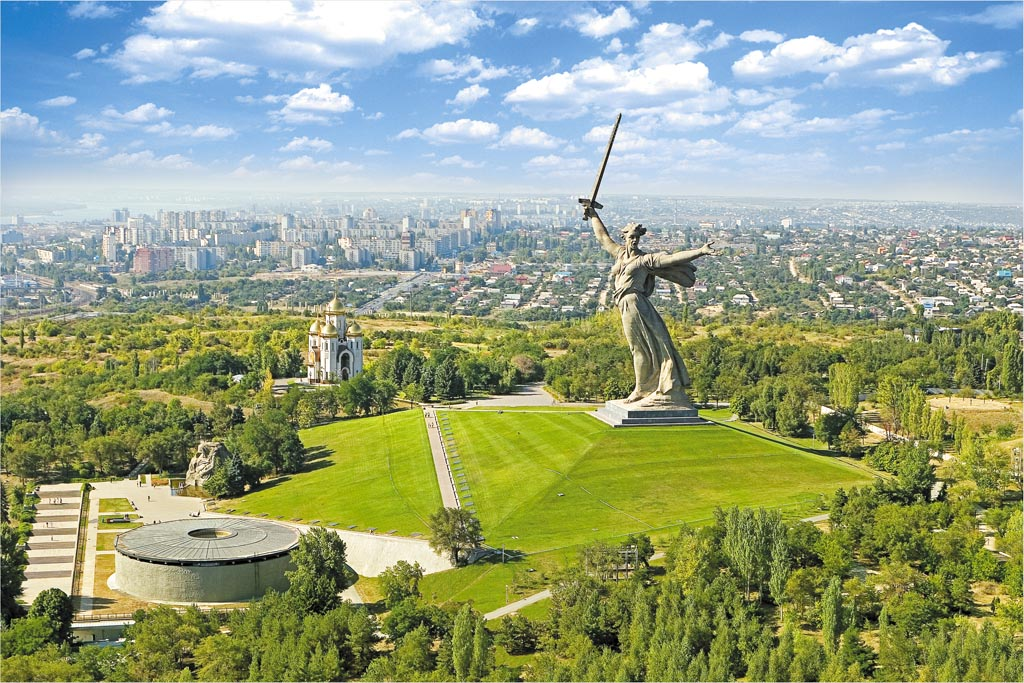 Mamayev Kurgan The Motherland Calls
Mamayev Kurgan The Motherland Calls
The Square of Sorrow
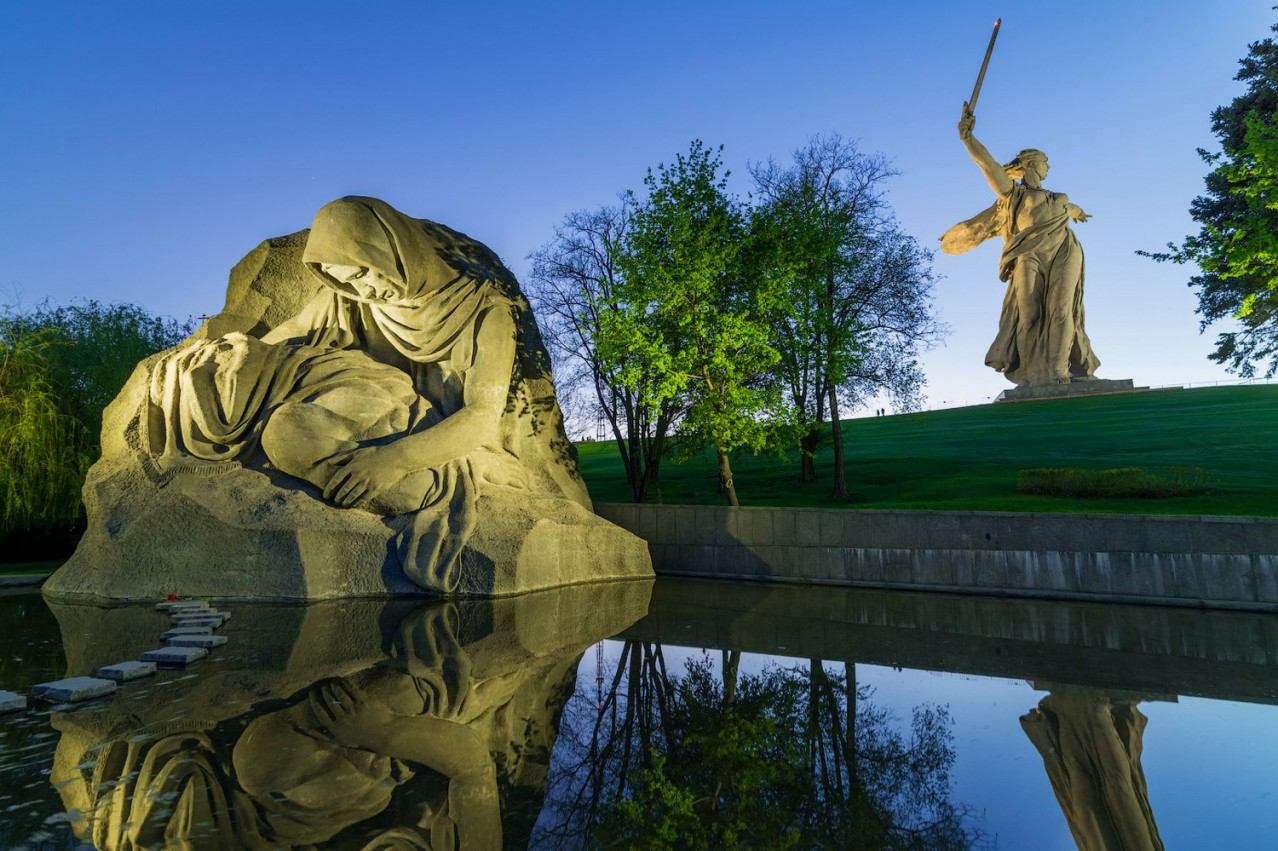 KAZAN
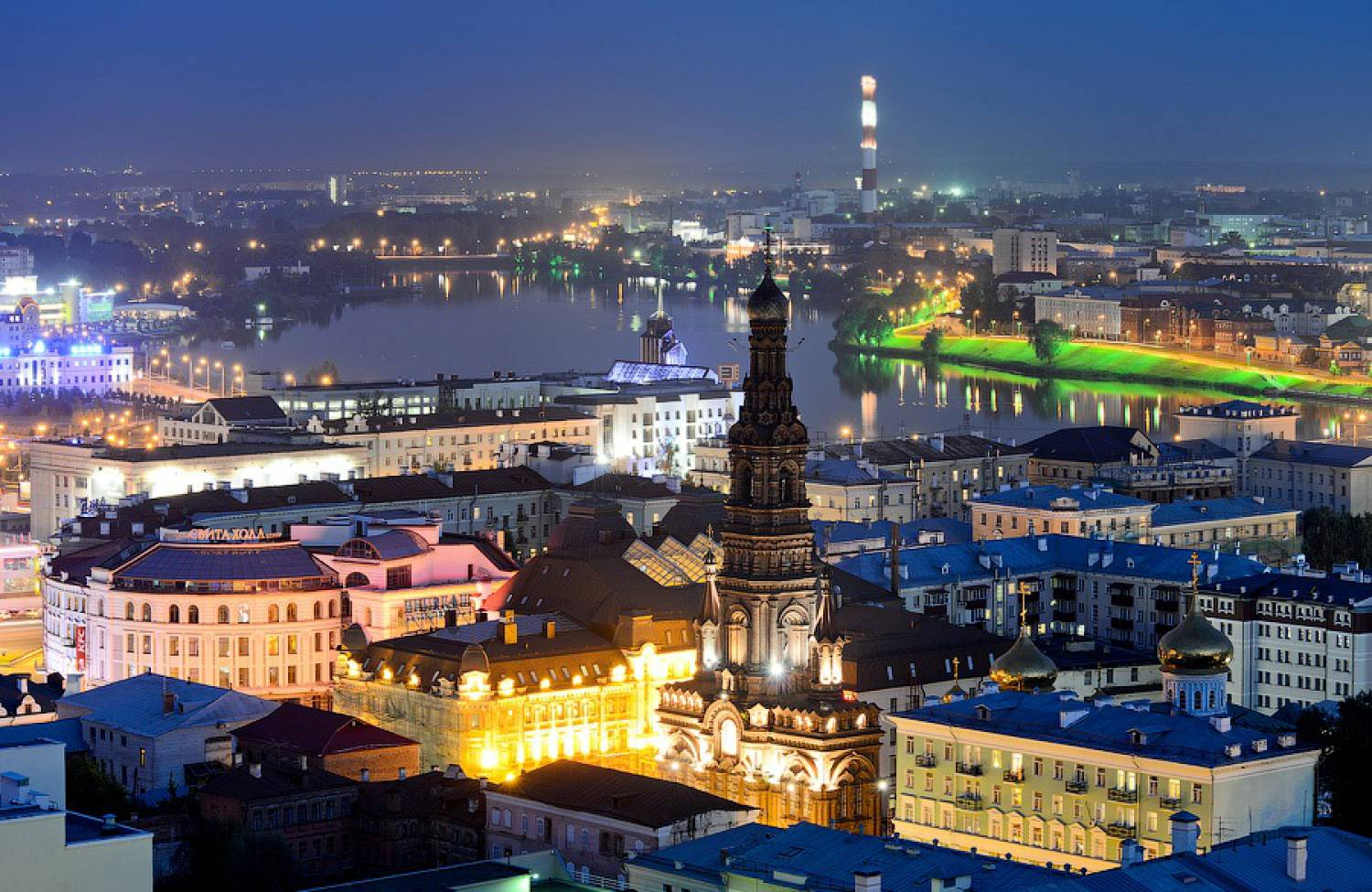 THE KAZAN KREMLIN
KAZANAnnunciation cathedralБлаговещенский собор
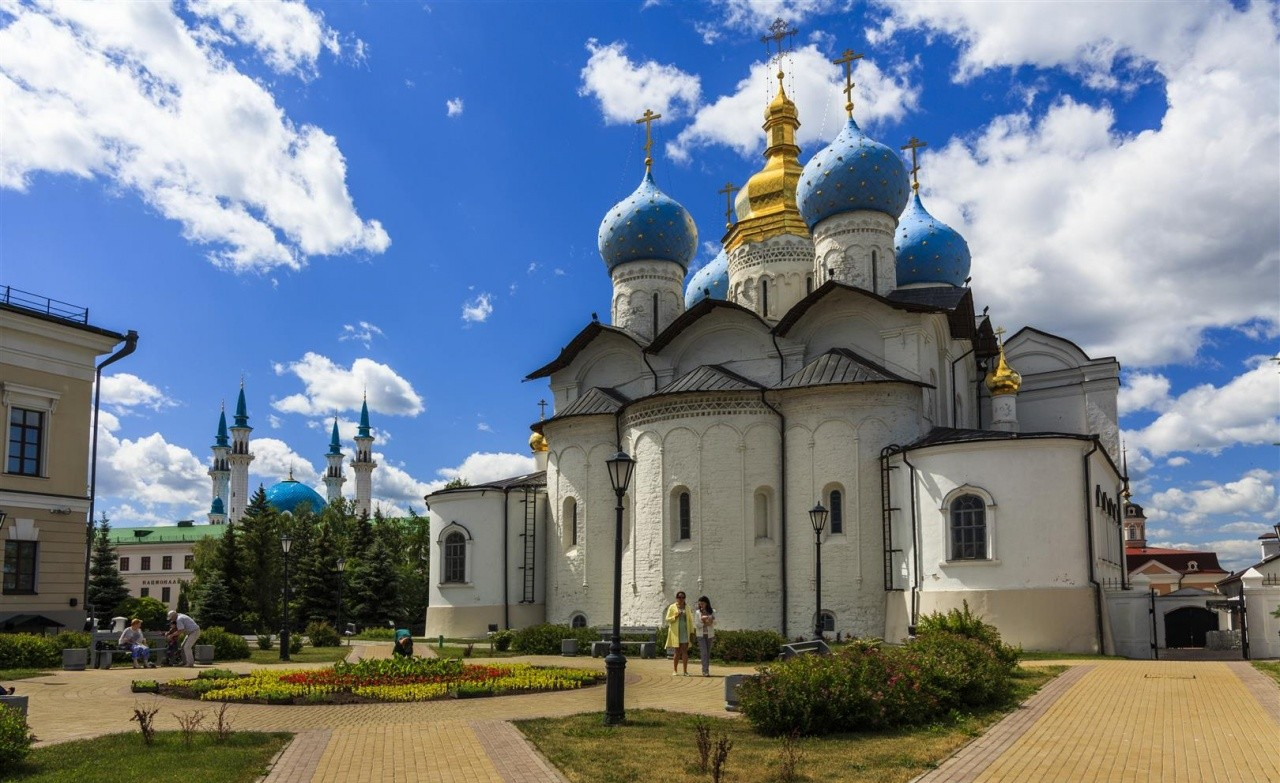 Soyembika tower kazanбашня Сююмбике
Soyembika tower kazanбашня Сююмбике
Nizhny Novgorod Kremlin
Nizhny Novgorod Kremlin
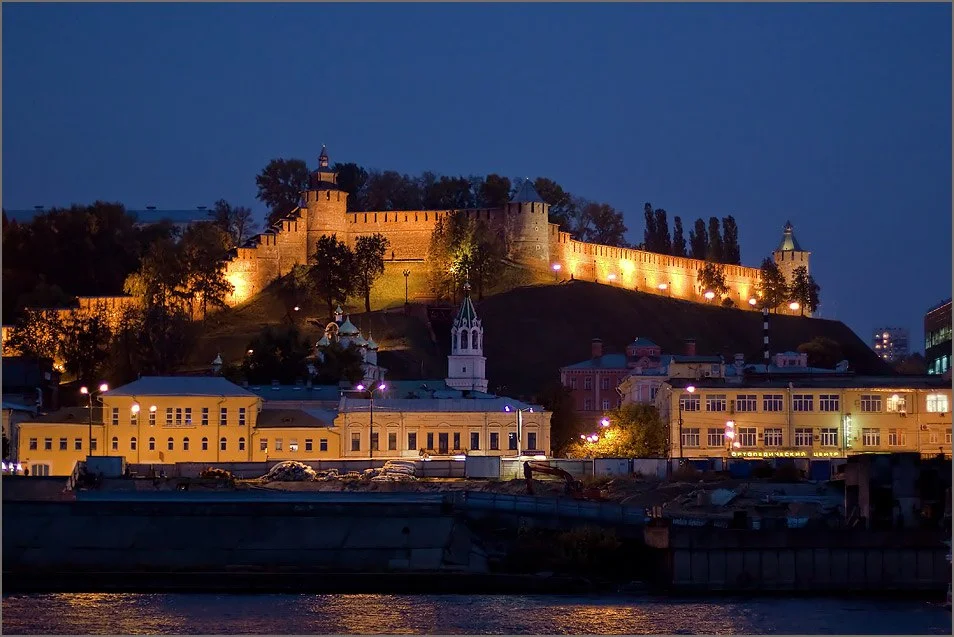 Nizhny Novgorod Михайло-Архангельский соборMichael the Archangel Cathedral
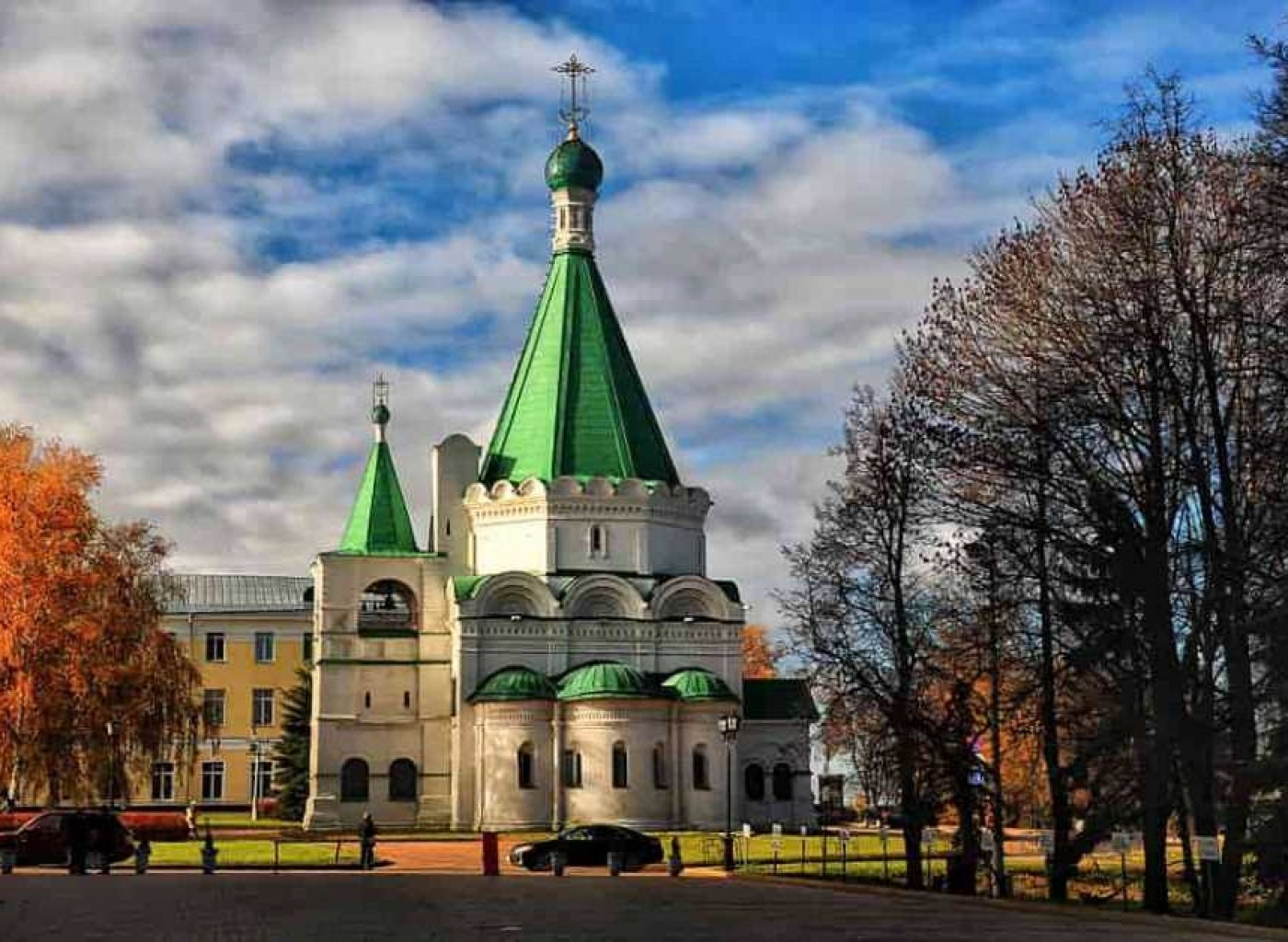 Monastery of CavesПечерский монастырь
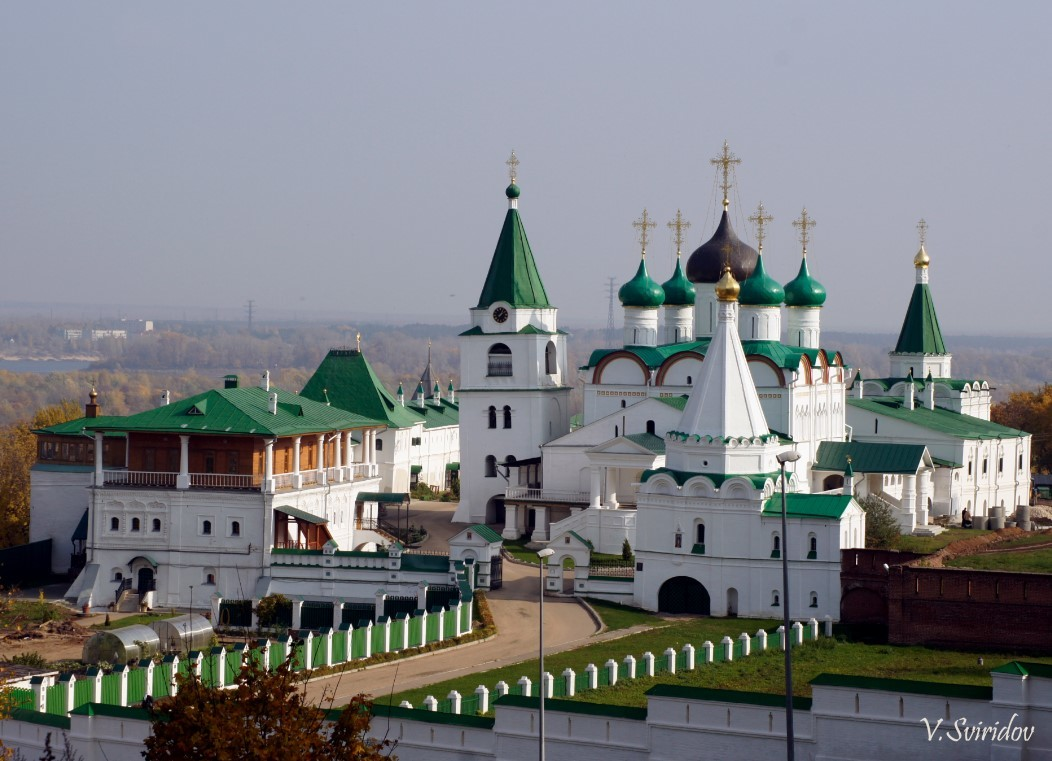 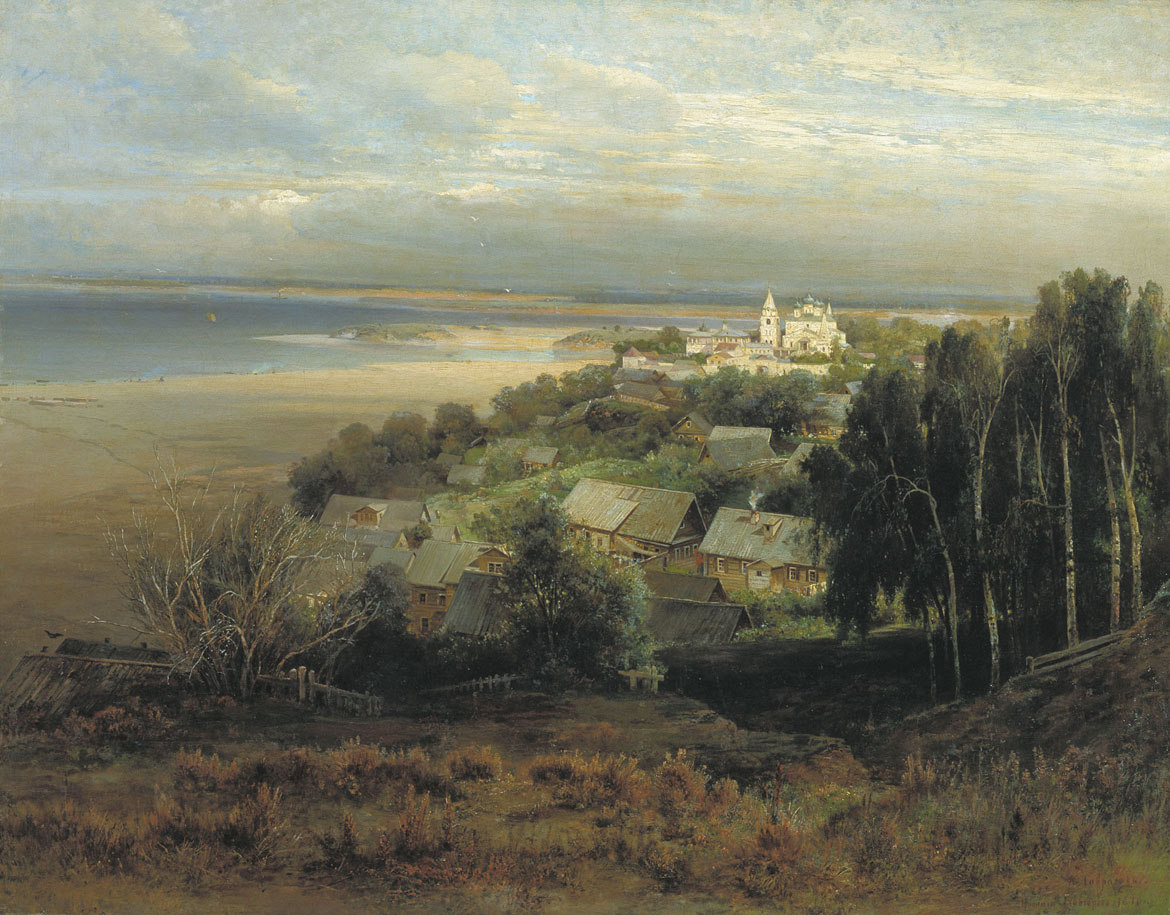 Alexey Savrasov. The Petchera Monastery near Nizhni Novgorod (The Monastery of the Caves Near Nizhny Novgorod).1871. Oil on canvas. 101,5 x 131. The Art Museum of Nizhniy Novgorod, Nizhniy Novgorod, Russia.
Благовещенский соборCathedral of the Annunciation
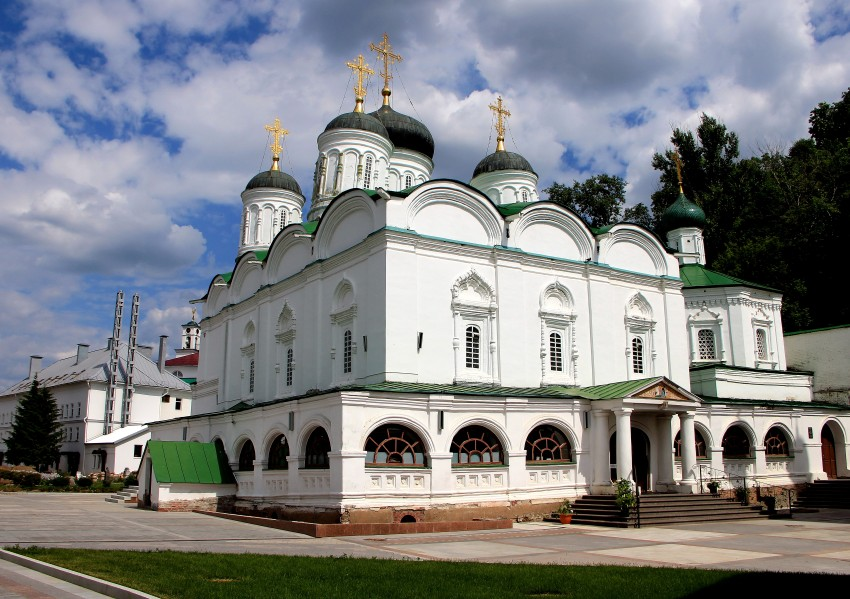 Cathedral of the Annunciation
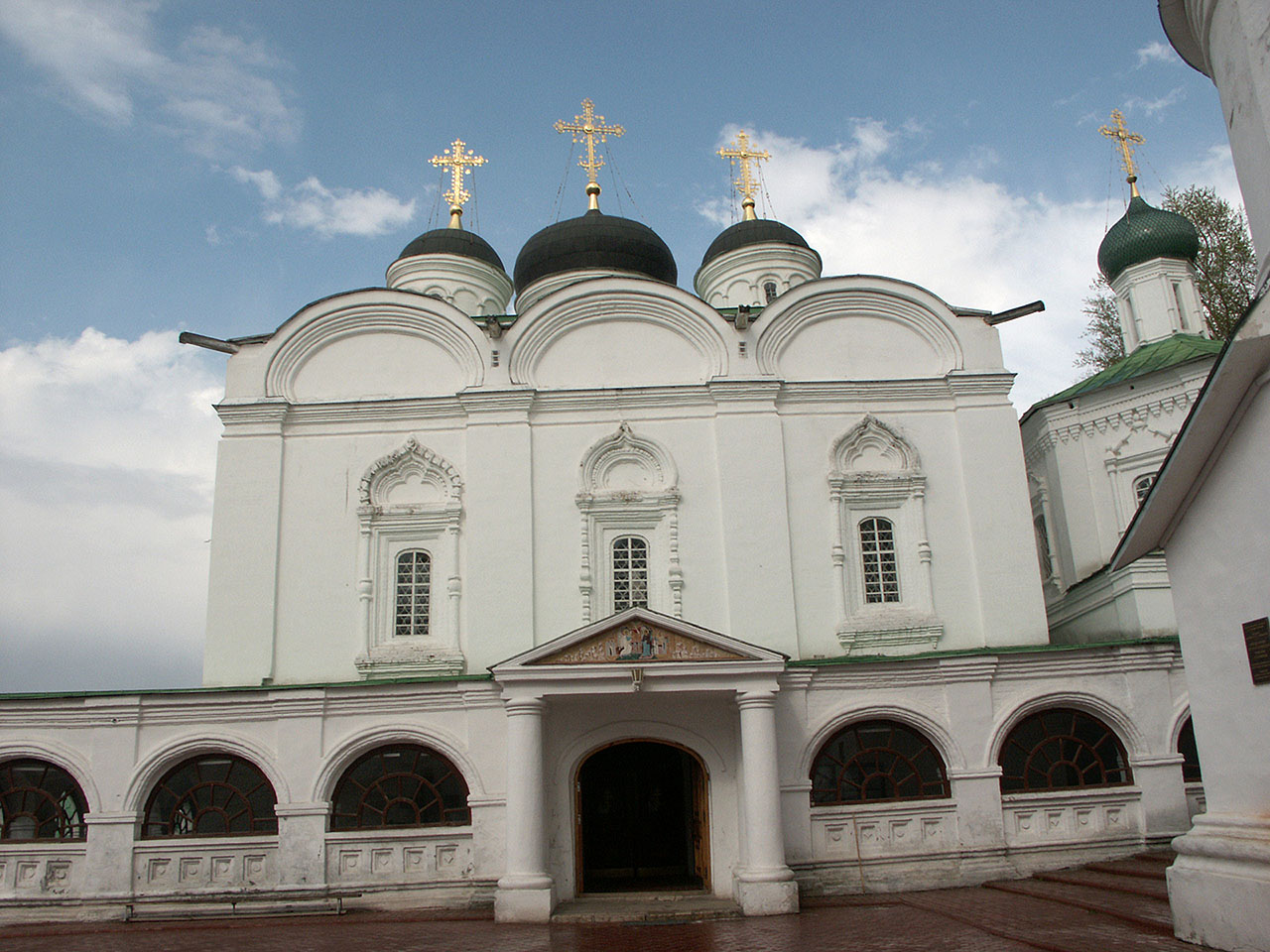 KOSTROMA
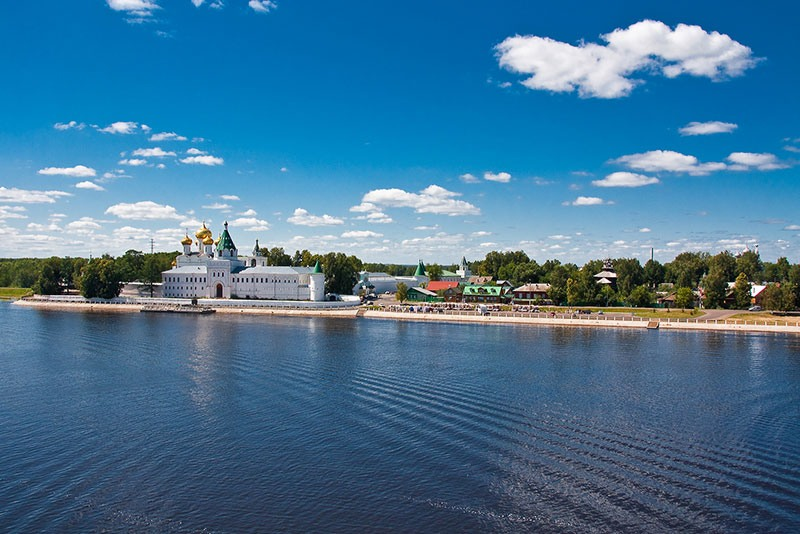 Kostroma Ipatiev MonasteryИпатьевский монастырь
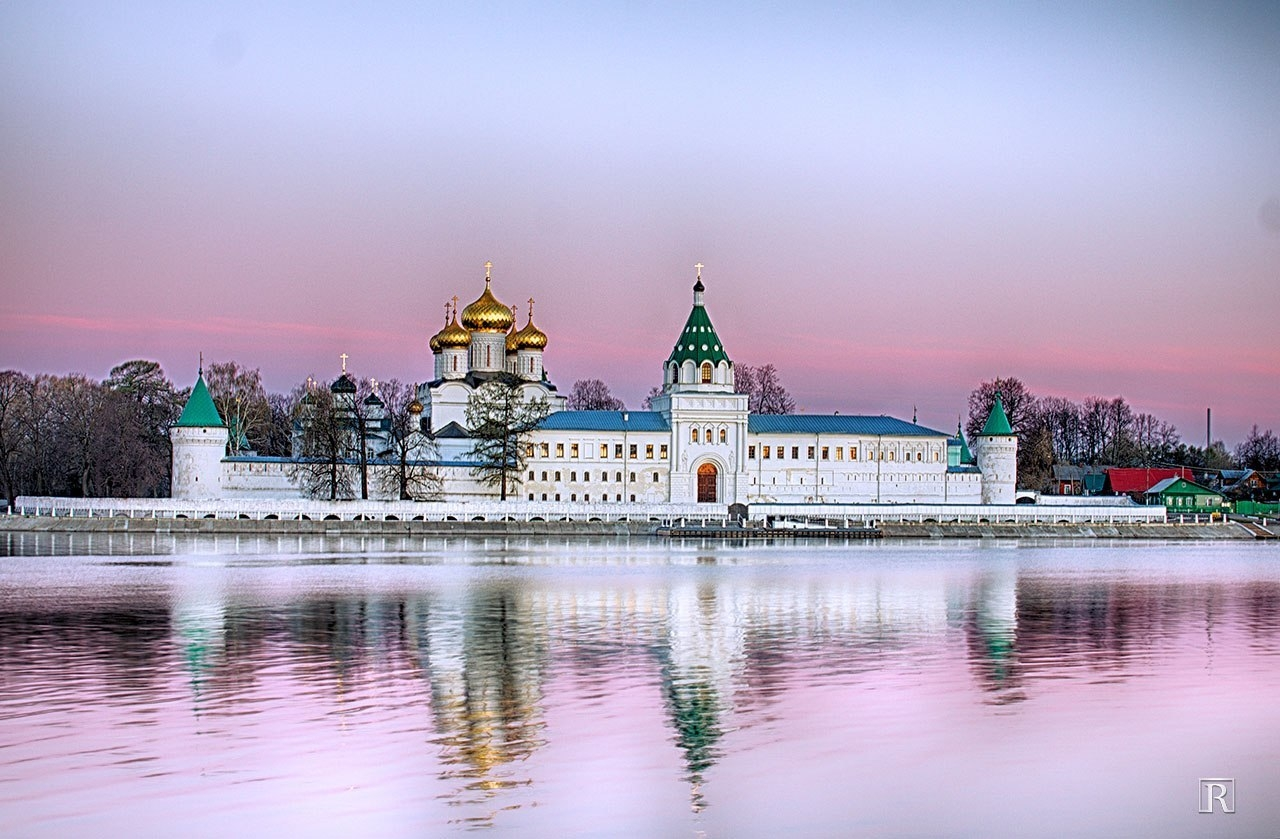 Kostroma Ipatiev MonasteryИпатьевский монастырь
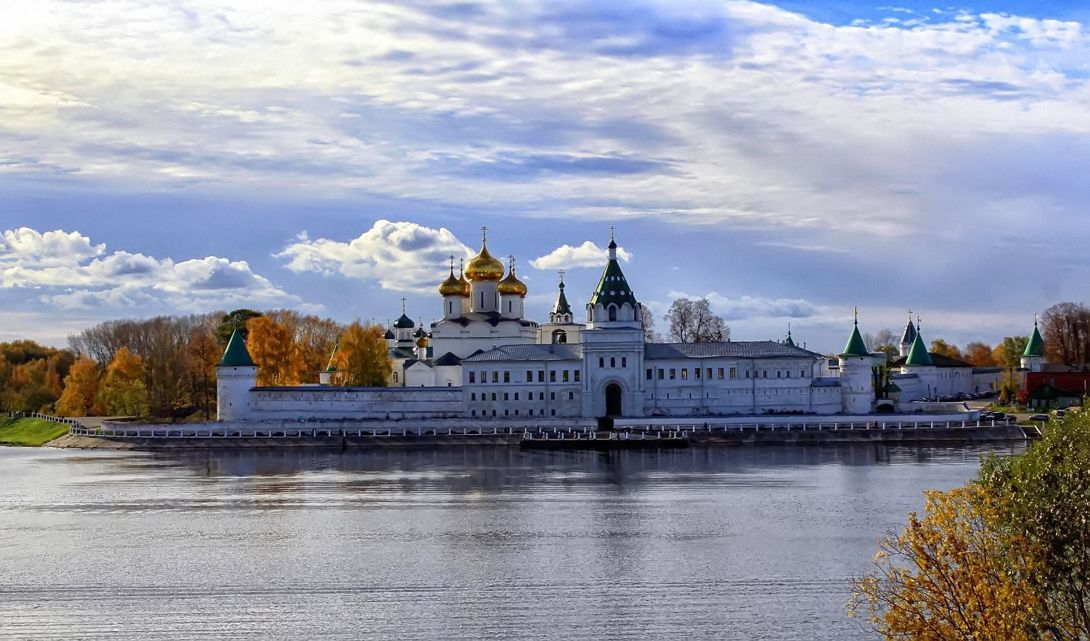 Костромской Богоявленский собор
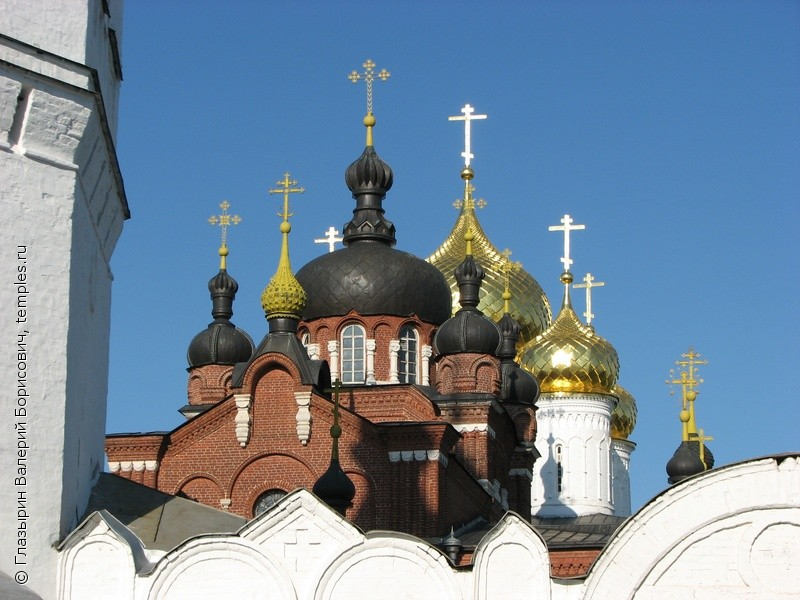 BYZANTINE ICON
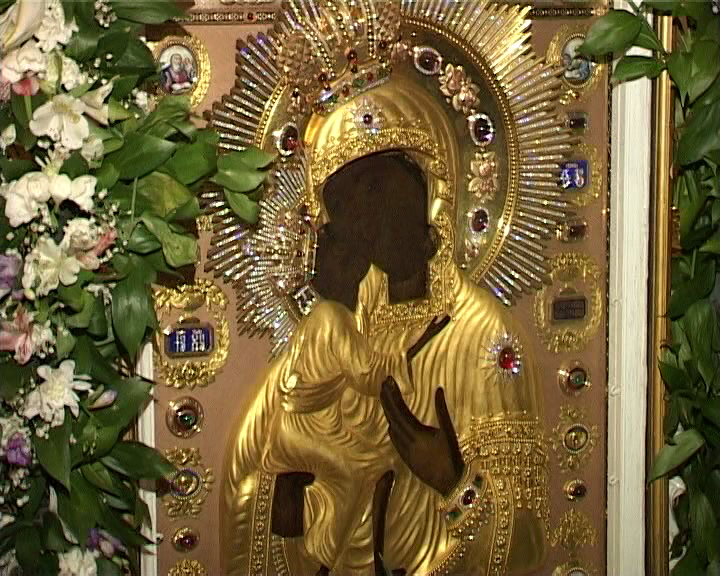 YAROSLAVL
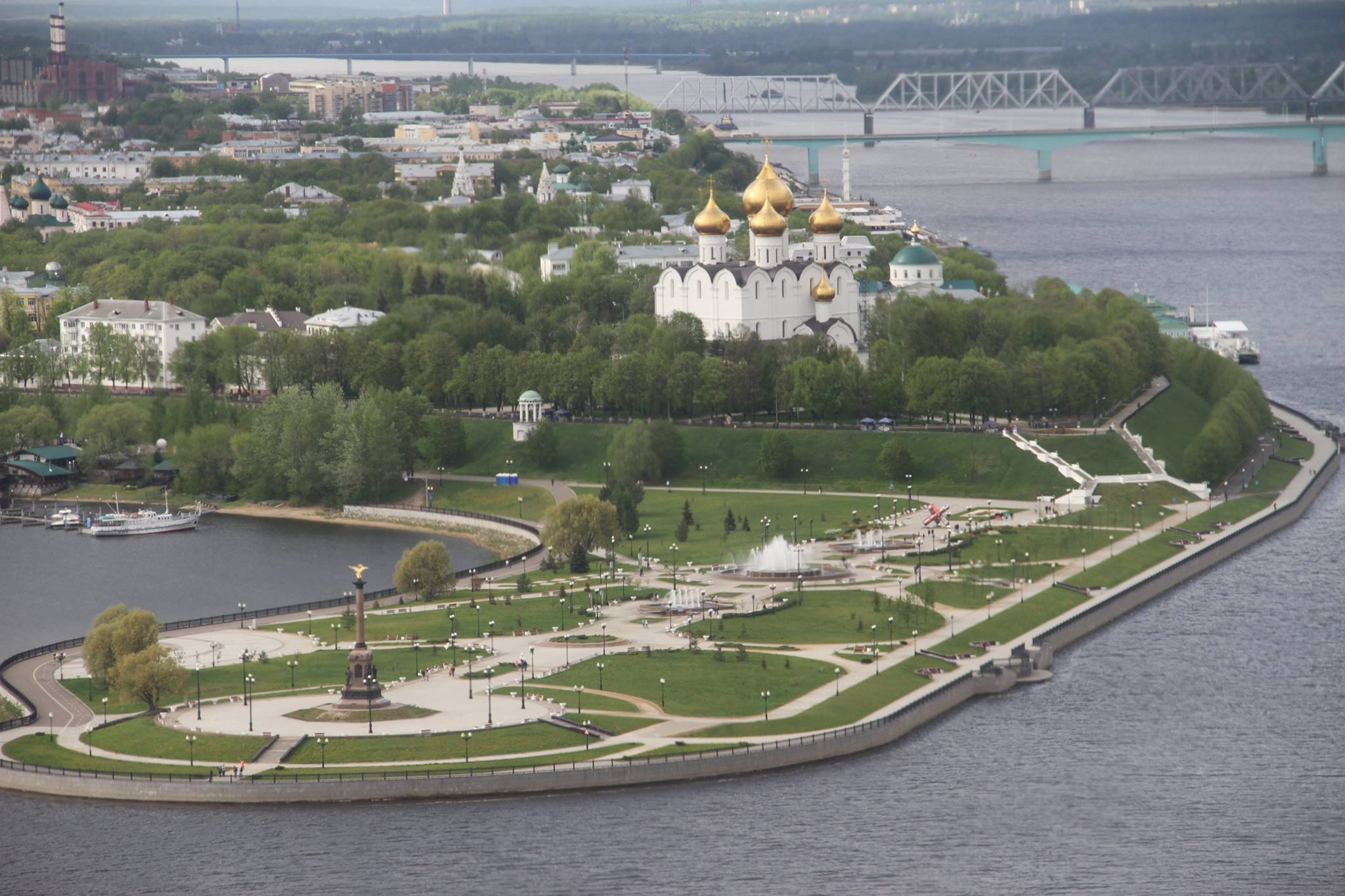 Spaso-Preobrazhensky Monastery Ярославский Спасо-Преображенский монастырь
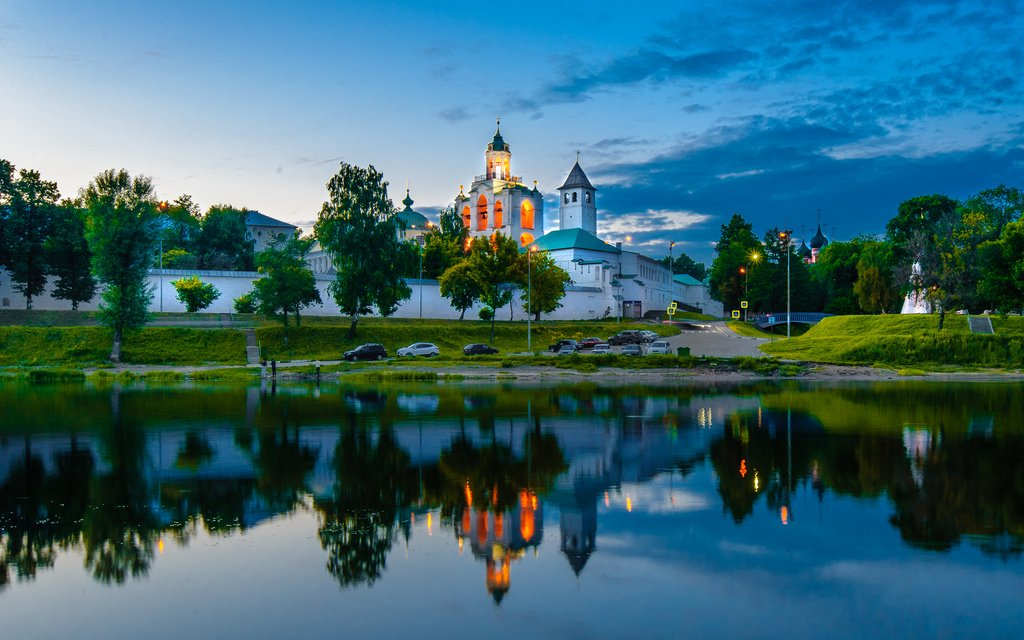 Spaso-Preobrazhensky Monastery
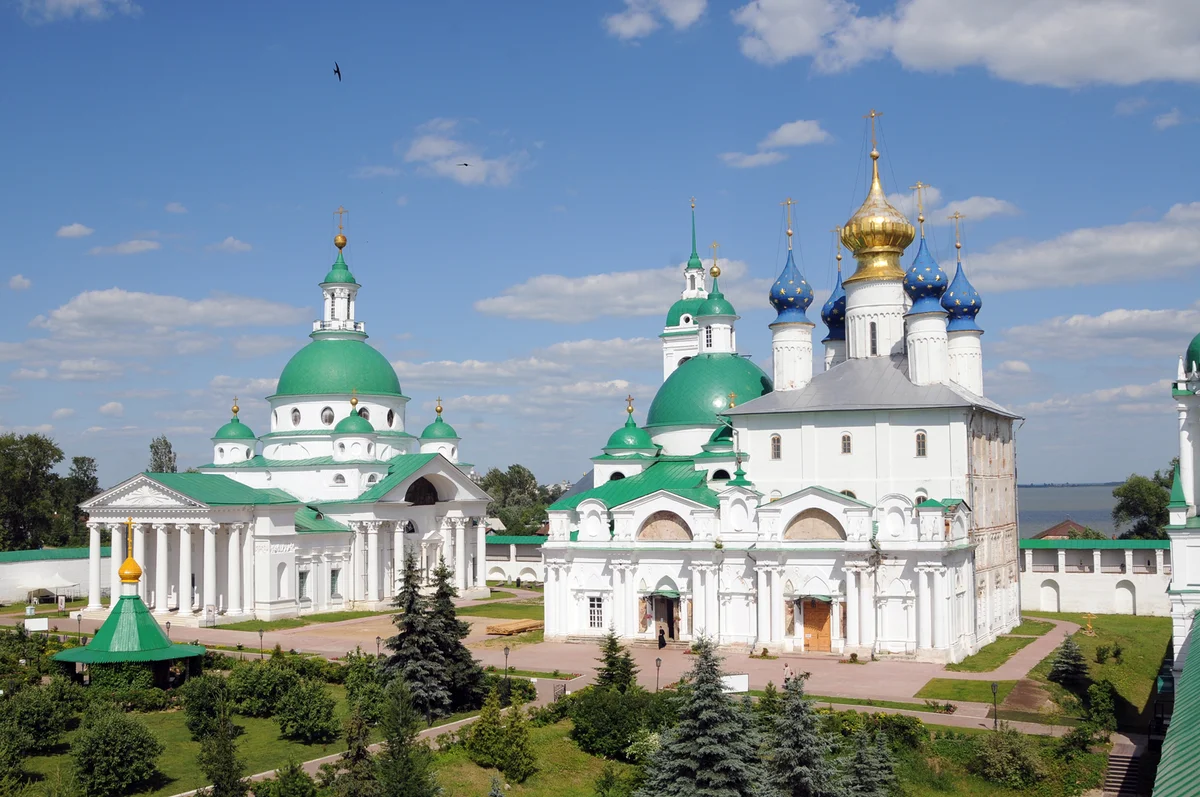 The lay of Igor's host“Слово о полку Игореве”
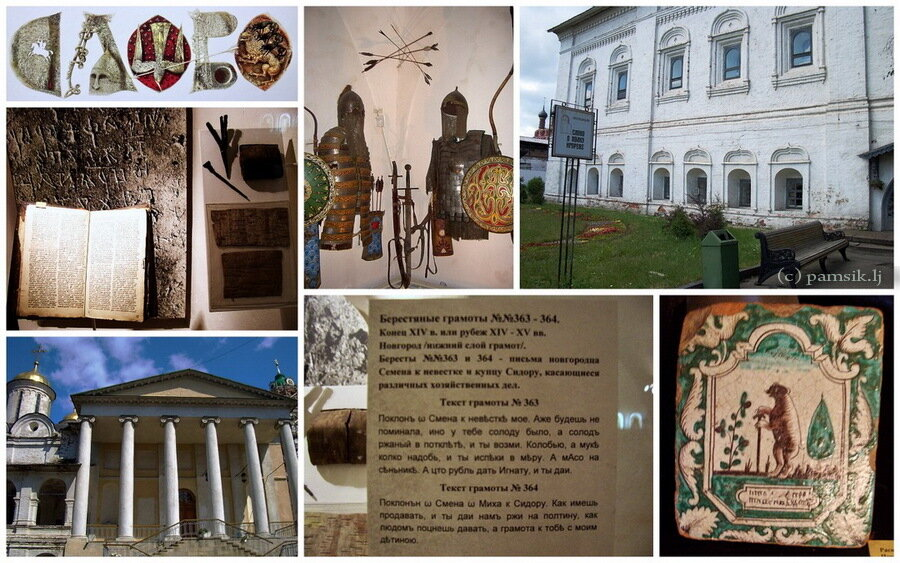